МКОУ Каргатская средняя общеобразовательная школа № 1
Урок русского языка по теме 
«Как определить лексическое значение слова» 
в 5 классе



Автор презентации
Шебатько О.В.,
учитель русского языка и литературы
Кроссворд – 
заимствованное английское слово

«кросс» – крест

«ворд» - слово
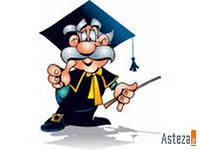 Вопросы
1.Что обогревает Землю и обеспечивает жизнь?  

2. Как называется ряд ступенек, ведущих вниз или вверх? 

3. Как называется растение, растущее на болоте, с упругим почти древесным стеблем? 

4. Как называют того, кто принес весть?
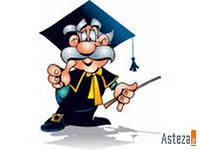 ЛЕКСИКА
от греческого   «ЛЕКСИС»
 
 «СЛОВО, ВЫРАЖЕНИЕ»
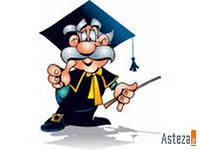 Все слова языка образуют его словарный состав, или лексику

Лексическое значение – главный смысл, о котором мы думаем, когда произносим слово

Лексикология –раздел лингвистики, изучающий лексику
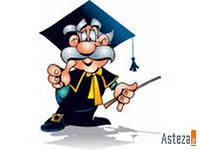 Тема урока
как определить 
лексическое значение слова
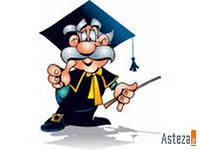 Синонимы – это слова, близкие или совпадающие по лексическому значению

Антонимы – слова, противоположные по лексическому значению
Способы объяснения лексического значения слов
Краткое толкование 
Лес – это большой участок, заросший деревьями

 подбор однокоренных слов 
           Ущелье – щель, щёлочка, расщелина
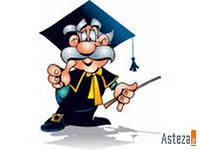 Способы объяснения лексического значения слов
подбор антонимов 
          Лес – это не пустыня

 подбор синонимов 
          Лес – бор, чаща, роща, дубрава, пуща
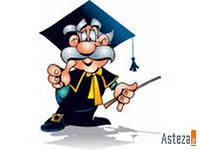 Способы объяснения лексического значения слов
Рисунки
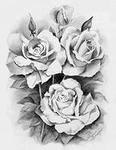 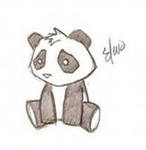 роза
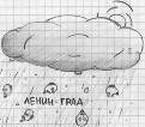 панда
туча
Динамическая пауза
Работа по маршрутным листам
Задание № 1. Объясните значение слова милосердие, подобрав к нему синонимы
                                   
сострадание            
      сердобольность
     жалостливость            
 отзывчивость
 участливость
чуткость
душевность  
 сердечность
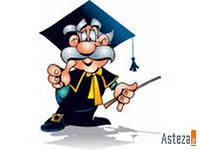 Работа по маршрутным листам
Задание № 2. Заполните два столбика таблицы, подобрав во второй столбик синоним к данному слову, а в третий – однокоренное проверочное слово
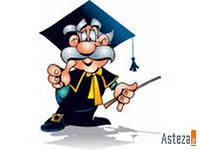 Работа по маршрутным листам
Задание № 2. Заполните два столбика таблицы, подобрав во второй столбик синоним к данному слову, а в третий – однокоренное проверочное слово
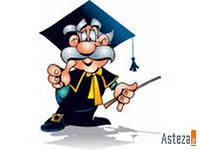 Работа по маршрутным листам
Задание № 2. Заполните два столбика таблицы, подобрав во второй столбик синоним к данному слову, а в третий – однокоренное проверочное слово
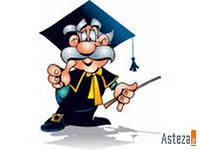 Работа по маршрутным листам
Задание № 2. Заполните два столбика таблицы, подобрав во второй столбик синоним к данному слову, а в третий – однокоренное проверочное слово
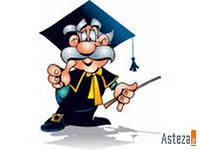 Работа по маршрутным листам
Задание № 3. «Гонка за лидером»: кто вперед объяснит лексическое значение, подобрав к данным словам синонимы с удвоенными согласными.
 
Специальность  ______________СС_____________
обучение животных  ___________СС_________________
скорый поезд  __________________________________СС
асфальтированная дорога _____________СС__________
игра на льду  ________________________КК___________
помещение  в школе _________________СС
    дачная пристройка  _______________РР______________
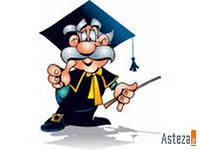 Работа по маршрутным листам
Задание № 3. «Гонка за лидером»: кто вперед объяснит лексическое значение, подобрав к данным словам синонимы с удвоенными согласными.
 
Специальность - профеССия
обучение животных  ___________СС_________________
скорый поезд  __________________________________СС
асфальтированная дорога _____________СС__________
игра на льду  ________________________КК___________
помещение  в школе _________________СС
    дачная пристройка  _______________РР______________
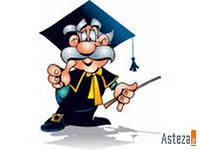 Работа по маршрутным листам
Задание № 3. «Гонка за лидером»: кто вперед объяснит лексическое значение, подобрав к данным словам синонимы с удвоенными согласными.
 
Специальность - профеССия
обучение животных  - дреССировка
скорый поезд  __________________________________СС
асфальтированная дорога _____________СС__________
игра на льду  ________________________КК___________
помещение  в школе _________________СС
    дачная пристройка  _______________РР______________
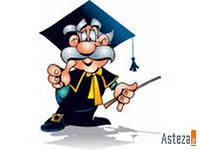 Работа по маршрутным листам
Задание № 3. «Гонка за лидером»: кто вперед объяснит лексическое значение, подобрав к данным словам синонимы с удвоенными согласными.
 
Специальность -      профеССия
обучение животных  -      дреССировка
скорый поезд  -    экспреСС
асфальтированная дорога _____________СС__________
игра на льду  ________________________КК___________
помещение  в школе _________________СС
    дачная пристройка  _______________РР______________
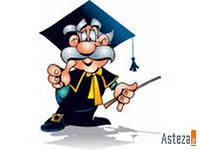 Работа по маршрутным листам
Задание № 3. «Гонка за лидером»: кто вперед объяснит лексическое значение, подобрав к данным словам синонимы с удвоенными согласными.
 
Специальность -      профеССия
обучение животных  -      дреССировка
скорый поезд  -    экспреСС
асфальтированная дорога -     траССа, шоССе
игра на льду  ________________________КК___________
помещение  в школе _________________СС
    дачная пристройка  _______________РР______________
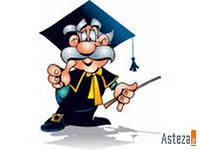 Работа по маршрутным листам
Задание № 3. «Гонка за лидером»: кто вперед объяснит лексическое значение, подобрав к данным словам синонимы с удвоенными согласными.
 
Специальность -      профеССия
обучение животных  -      дреССировка
скорый поезд  -    экспреСС
асфальтированная дорога -     траССа, шоССе
игра на льду   -    хоККей
помещение  в школе _________________СС
    дачная пристройка  _______________РР______________
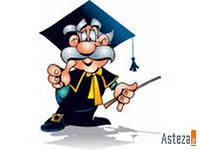 Работа по маршрутным листам
Задание № 3. «Гонка за лидером»: кто вперед объяснит лексическое значение, подобрав к данным словам синонимы с удвоенными согласными.
 
Специальность -      профеССия
обучение животных  -      дреССировка
скорый поезд  -    экспреСС
асфальтированная дорога -     траССа, шоССе
игра на льду   -    хоККей
помещение  в школе -    клаСС
    дачная пристройка  _______________РР______________
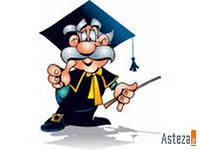 Работа по маршрутным листам
Задание № 3. «Гонка за лидером»: кто вперед объяснит лексическое значение, подобрав к данным словам синонимы с удвоенными согласными.
 
Специальность -      профеССия
обучение животных  -      дреССировка
скорый поезд  -    экспреСС
асфальтированная дорога -     траССа, шоССе
игра на льду   -    хоККей
помещение  в школе -    клаСС
    дачная пристройка -    теРРаса
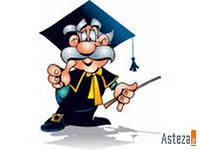 Задание № 4. Объясните лексическое значение слов, подобрав к ним антонимы:1. СУХОЙ    2. НАЧИНАТЬ     3. ВЕТЕР      4. РЫХЛЫЙ 5. ТРУДОЛЮБИВЫЙ      6. КОРОТКИЙ      7. СВЕТ
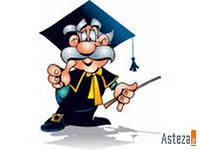 Задание № 4. Объясните лексическое значение слов, подобрав к ним антонимы:1. СУХОЙ    2. НАЧИНАТЬ     3. ВЕТЕР      4. РЫХЛЫЙ 5. ТРУДОЛЮБИВЫЙ      6. КОРОТКИЙ      7. СВЕТ
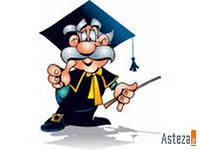 Задание № 4. Объясните лексическое значение слов, подобрав к ним антонимы:1. СУХОЙ    2. НАЧИНАТЬ     3. ВЕТЕР      4. РЫХЛЫЙ 5. ТРУДОЛЮБИВЫЙ      6. КОРОТКИЙ      7. СВЕТ
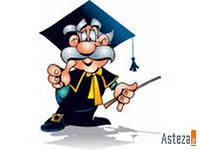 Задание № 4. Объясните лексическое значение слов, подобрав к ним антонимы:1. СУХОЙ    2. НАЧИНАТЬ     3. ВЕТЕР      4. РЫХЛЫЙ 5. ТРУДОЛЮБИВЫЙ      6. КОРОТКИЙ      7. СВЕТ
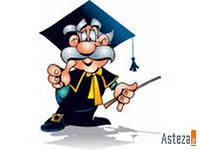 Задание № 4. Объясните лексическое значение слов, подобрав к ним антонимы:1. СУХОЙ    2. НАЧИНАТЬ     3. ВЕТЕР      4. РЫХЛЫЙ 5. ТРУДОЛЮБИВЫЙ      6. КОРОТКИЙ      7. СВЕТ
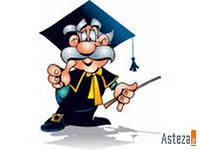 Задание № 4. Объясните лексическое значение слов, подобрав к ним антонимы:1. СУХОЙ    2. НАЧИНАТЬ     3. ВЕТЕР      4. РЫХЛЫЙ 5. ТРУДОЛЮБИВЫЙ      6. КОРОТКИЙ      7. СВЕТ
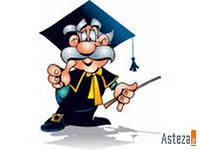 Задание № 4. Объясните лексическое значение слов, подобрав к ним антонимы:1. СУХОЙ    2. НАЧИНАТЬ     3. ВЕТЕР      4. РЫХЛЫЙ 5. ТРУДОЛЮБИВЫЙ      6. КОРОТКИЙ      7. СВЕТ
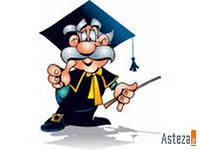 Молодцы!
Спасибо за урок!